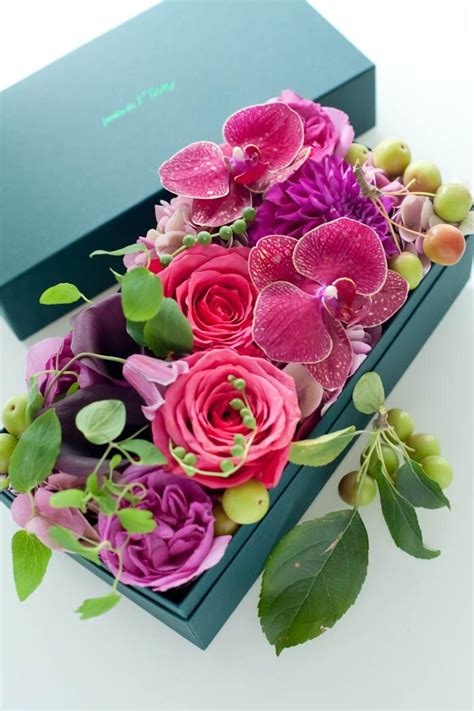 শুভেচ্ছা ও স্বাগতম
বিষয় পরিচিতি
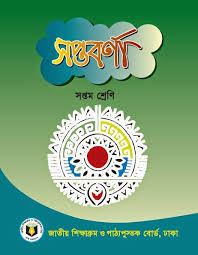 ৭ম শ্রেনী জন্য
বাংলা ১ম পত্র 
(কবিতা)
শিক্ষক পরিচিতি
নাম- খোকন চন্দ্র  দাস
	                               সহকারি শিক্ষক
	                          দুর্গাপুর উচ্চ বিদ্যালয় 
	                         বেগমগঞ্জ। নোয়াখালী।
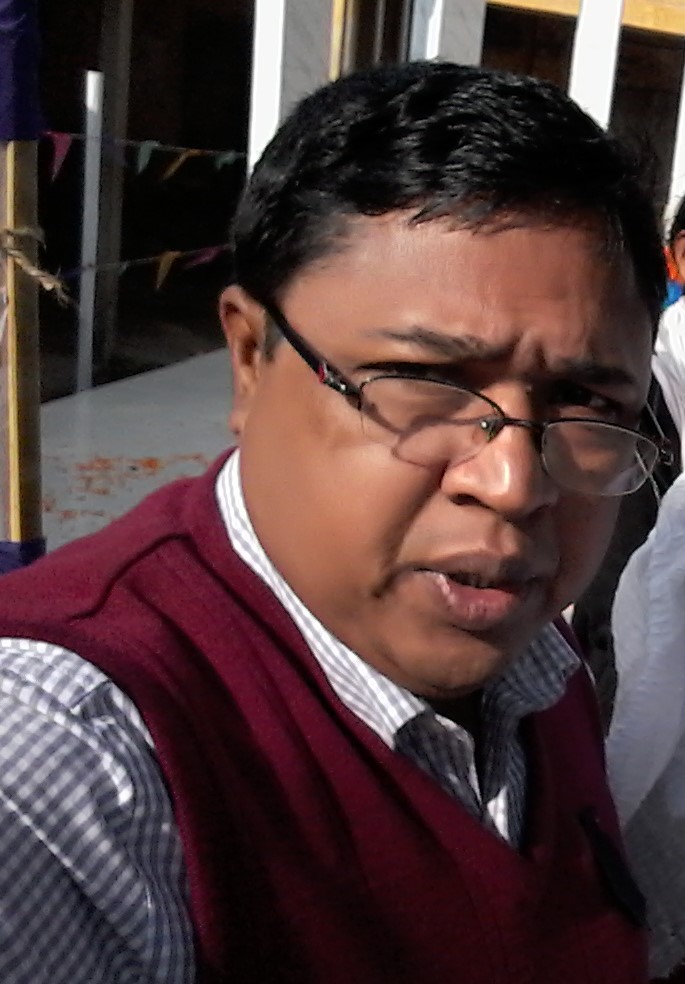 পাঠ পরিচিতি
গরবিনী মা জননী
সিকান্দার আবু জাফর
পাঠের-উদেশ্য
শিক্ষার্থীর মধ্যে স্বদেশ চেতনার বহিঃপ্রকাশ ঘটিবে ।
শিখন ফল
(ক) শব্দার্থ ও টীকা সম্পকে জানবে ।
(খ) কবি সম্পকে জানতে পারবে ।
(গ) কবি কাকে মা জননী বলেছেন।
(ঘ) কবিতা কোন দিকটি ফুঠে উঠেছে ।
লেখক পরিচিতি
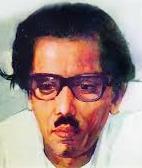 ১৯১৯ সালে সাতক্ষীরা জেলায় জন্ম
কবি,নাট্যকার ও সাংবাদিক
পাকিস্থানী শোসন শাসনের বিরুদ্ধে তিনি সোচ্ছার ছিলেন
সিকান্দার আবু জাফর
গ্রন্থাবলীঃপ্রসন্ন প্রহর,তিমি রান্ত্রিক,বাঙলা ছাড়ো,সিরাজ দৌল্লাহ নাটক
১৯৭৫ সালে মৃত্যুবরন করেন ।
শব্দার্থ ও টীকা
পুণ্যবতী
পুন্যনারী
মরন মারে দন্ড
মরনের আঘাতের শাস্তি
ছোপানো
রং
ভয়ংকর দুর্বিপাকে
ভীতিকর দুর্যোগ
শাসন কারা
দুঃশাসন
উজ্জল
কোমল রুপ
চেতনার চিত্তভুমি
দেশপ্রেম
একক কাজ
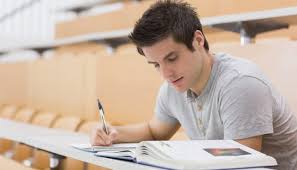 পাকিস্থানী শাসন কেমন ছিল, নিজের ভাষায় লিখ ?
জোড়ায় কাজ
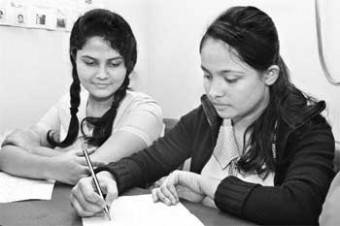 কবিতায় মা জননী কাকে বলা হয়েছে
দলগত কাজ
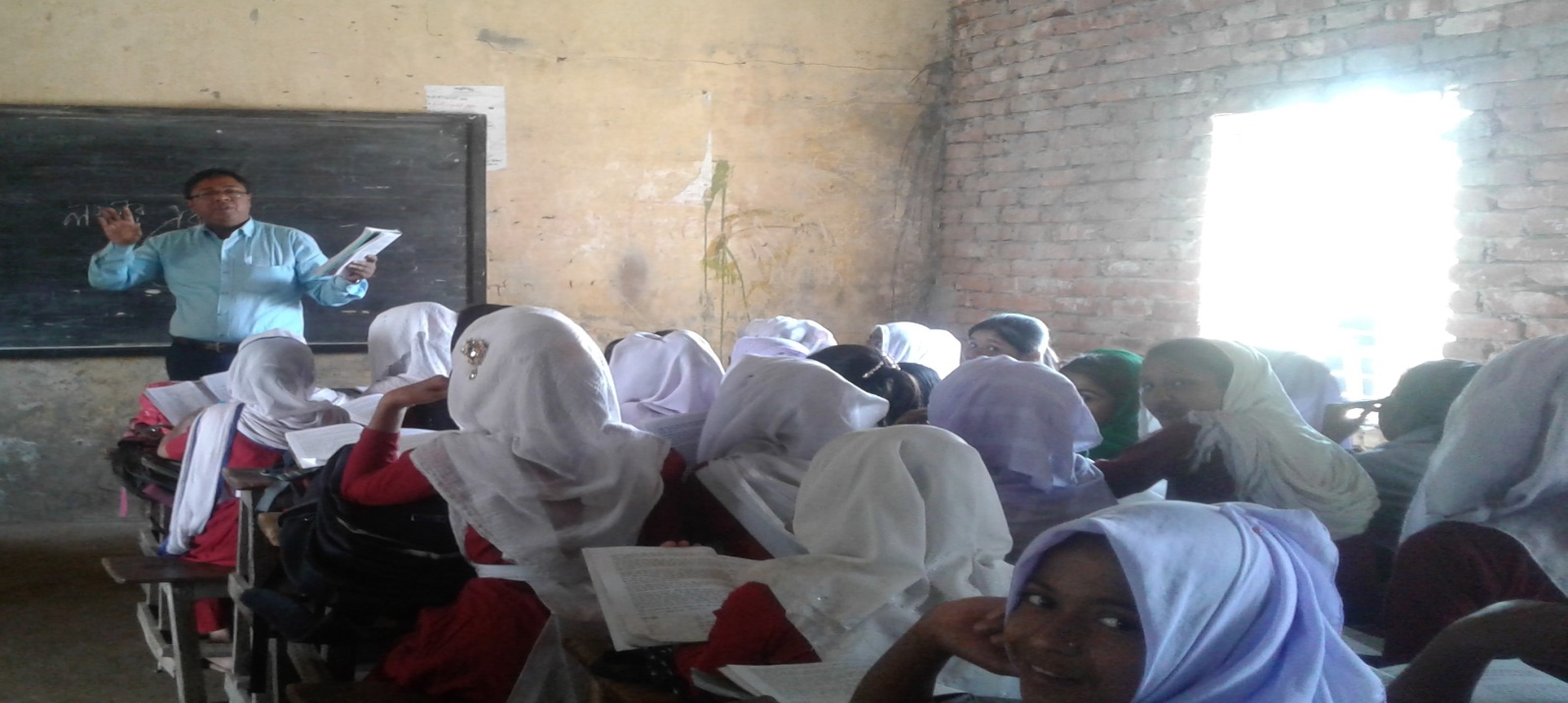 কবিতায় কোন দিকটি ফুঠে উঠেছে ?
মুল্যায়ন
কবি মা জননী কাকে বলেছেন ?
মাকে রক্ষায় কি করা উচিৎ
আমরা গর্বিত কেন ?
মুল্যায়নের ফলাফল
কবি জন্মভুমিকে মা জননী বলেছেন ।
মা রক্ষায় আমাদের আত্বনিযোগ করা প্রয়োজন।
নিজ দেশে বসবাস করে আমরা গর্বিত
বাড়ীর কাজ
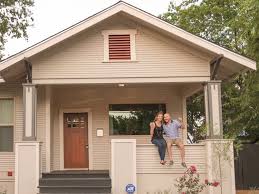 গরবিনী মা জননী কবিতার সারর্মম লিখ
ধ্যনবাদ সবাইকে